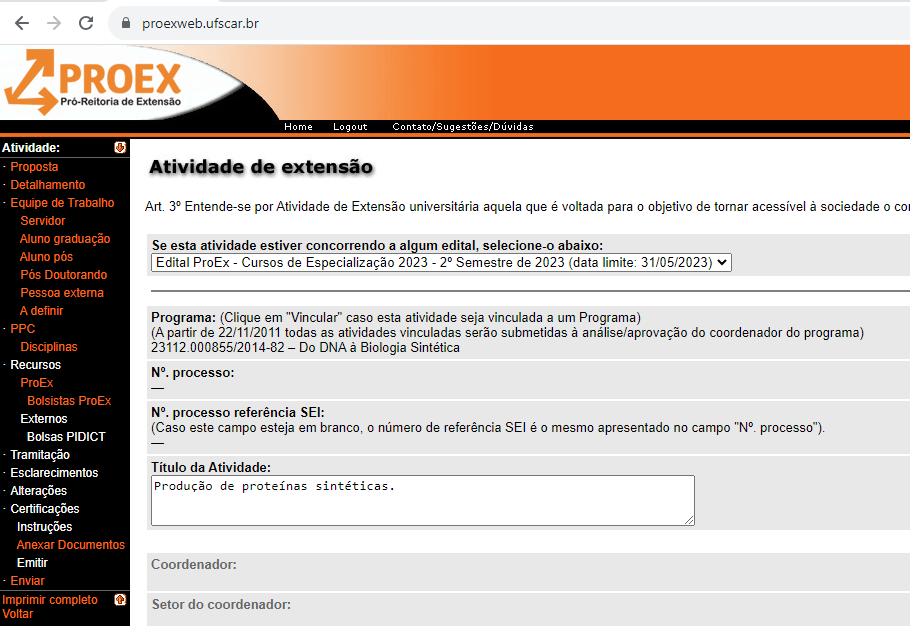 Para inserir a quantidade de alunos de graduação, bolsistas ou voluntários, que ainda serão definidos mais tarde, clique em “A definir” no menu Equipe de Trabalho.
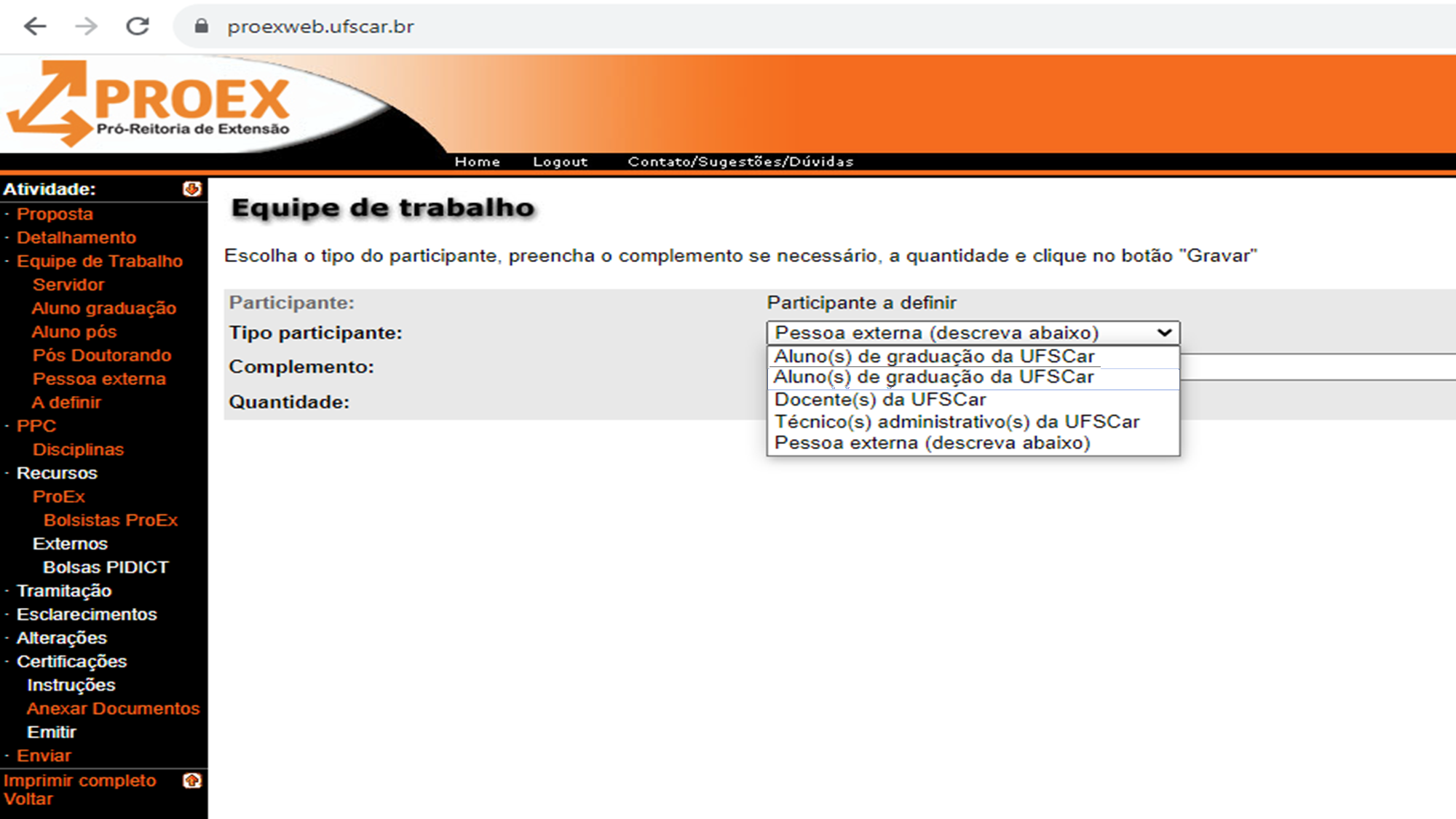 Indique nessa caixinha o tipo de participante da atividade, que nesse caso, são alunos de graduação da UFSCar.
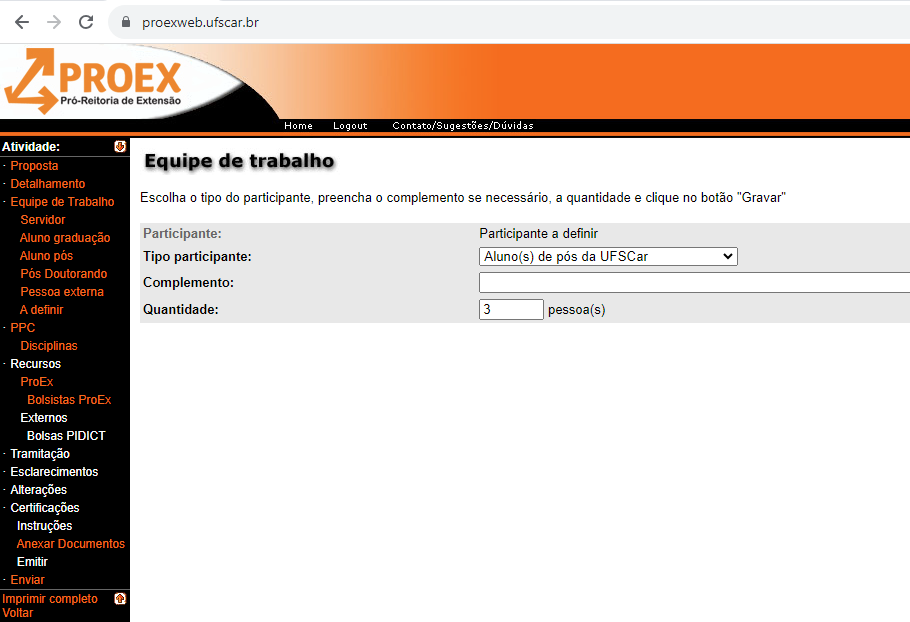 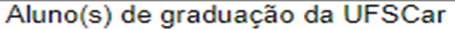 1
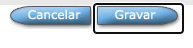 Insira o número de alunos de graduação que farão parte da equipe de trabalho e depois clique em “Gravar”.
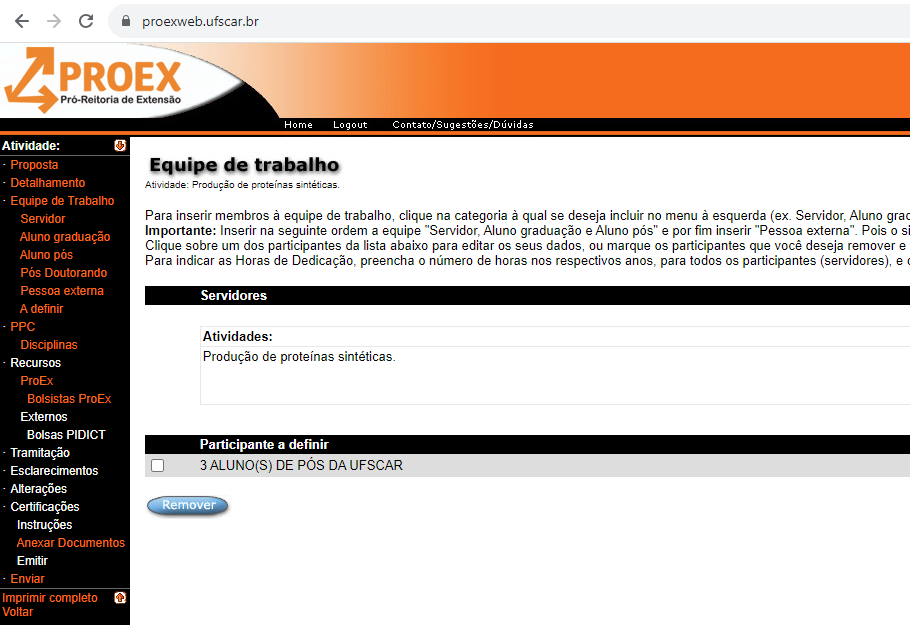 Pronto, o(s) participante(s) foram cadastrados com sucesso!
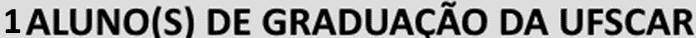 É possível remover o(s) participante(s) e corrigir, se for necessário.
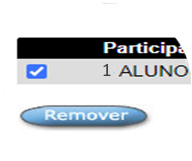 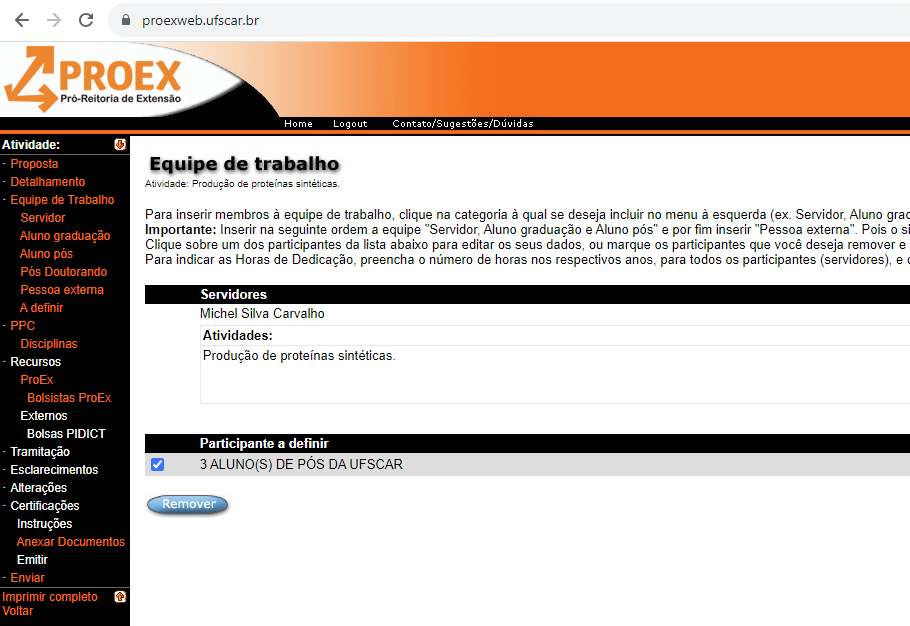 Para inserir o cronograma de bolsas e a descrição das atividades de cada bolsista, acesse, no menu “Recursos”, a opção “ProEx”.
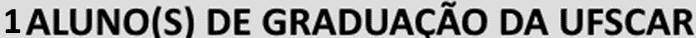 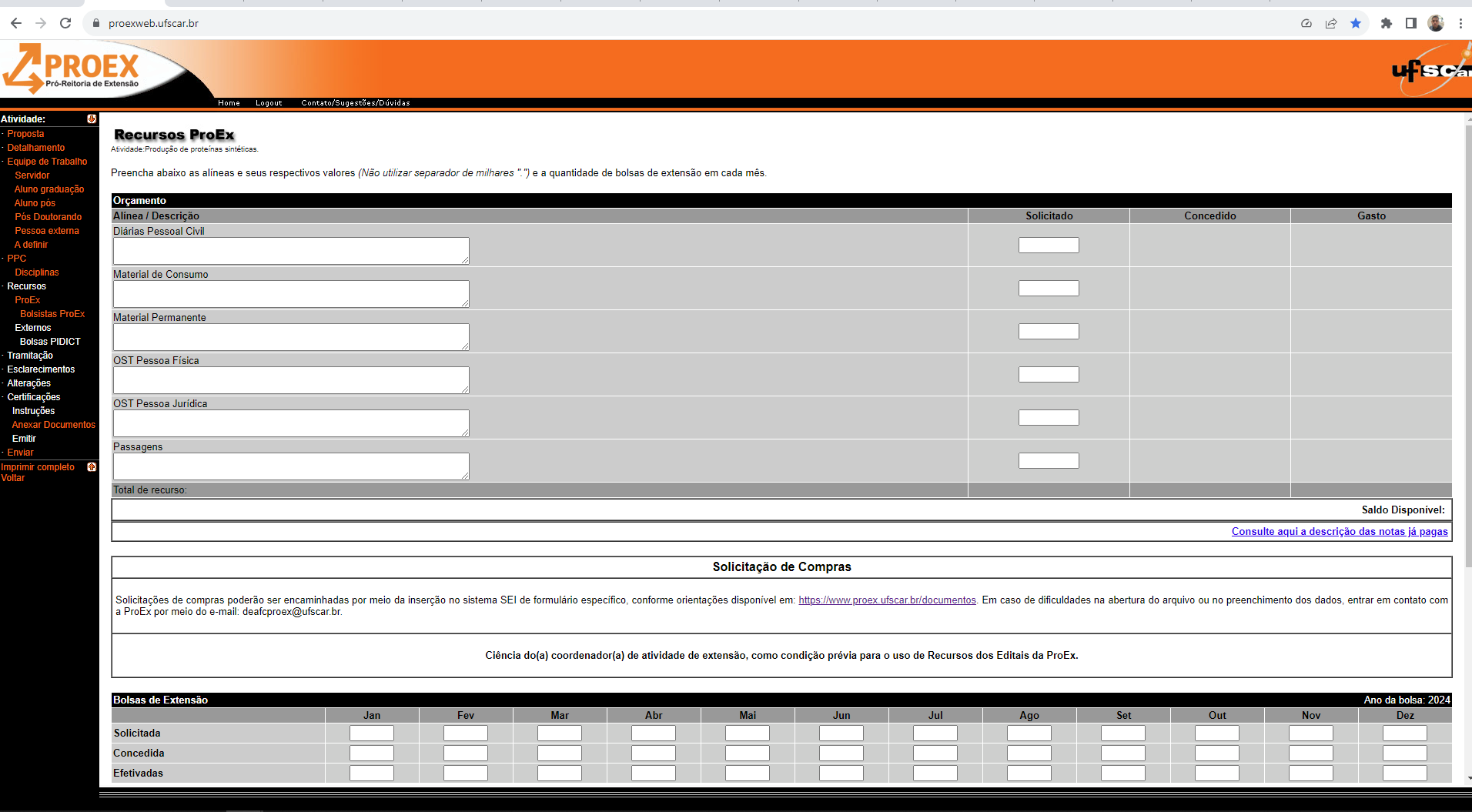 Role a barra de rolagem para baixo.
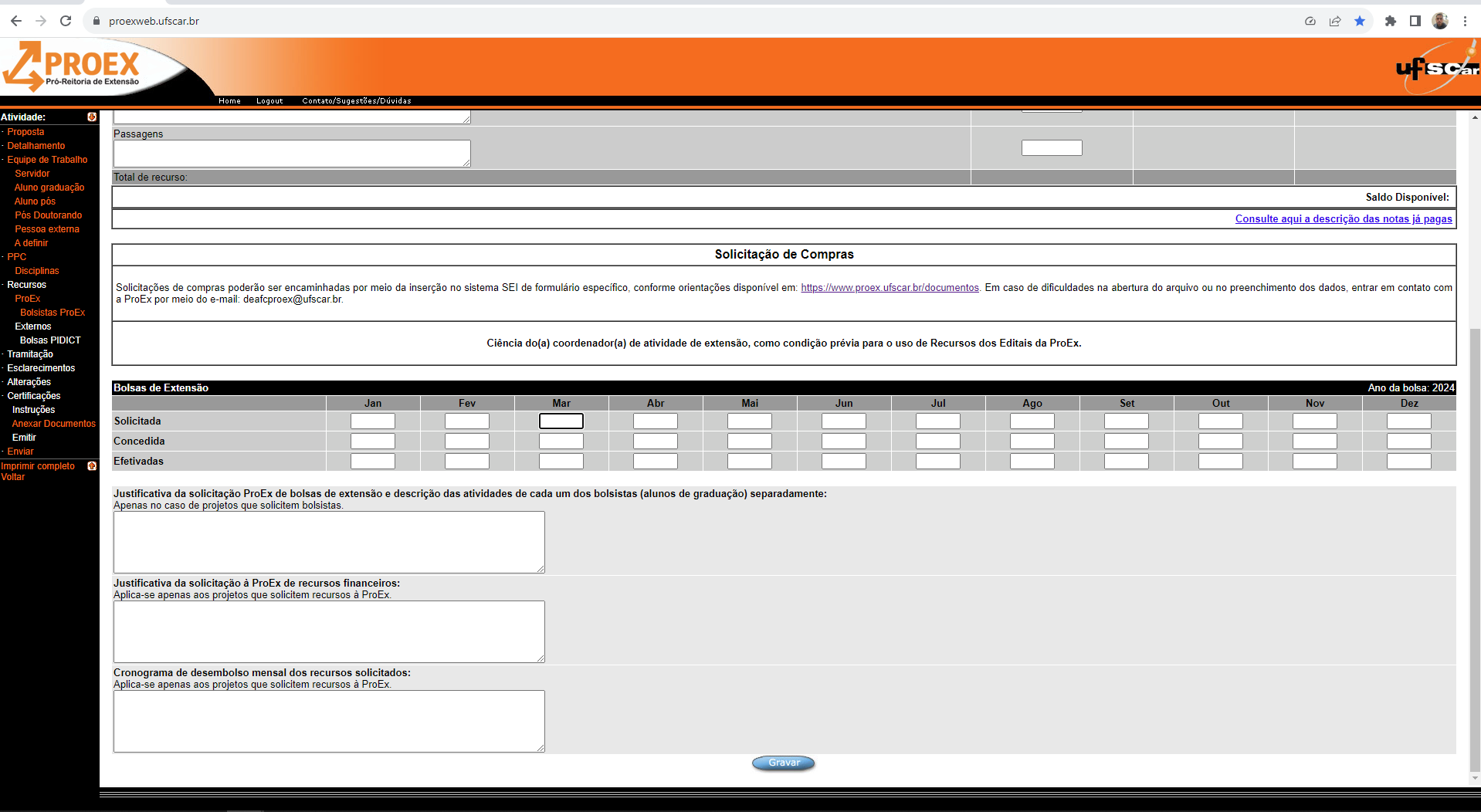 Indique os meses de recebimento de bolsas inserindo o número 1 nos quadros correspondentes a cada mês.
1                      1                       1                     1
xxxxxxxxxxxxxxxxxxxxxxxxxxxxxxxxxxxxxxxxxxxxxxxxxxxxxxxxxxxxxxxxxxxxxxxxxxxxxxxxxxxxxxxxxxxxxx
Justifique e descreva a necessidade das bolsas, bem como descreva a atividade de cada um dos bolsistas neste campo. Finalizado o procedimento, clique em “Gravar”.
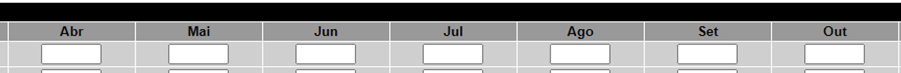 As bolsas indicadas podem estar distribuídas em meses consecutivos, ou não, por exemplo:
1                     1                                              1                     1
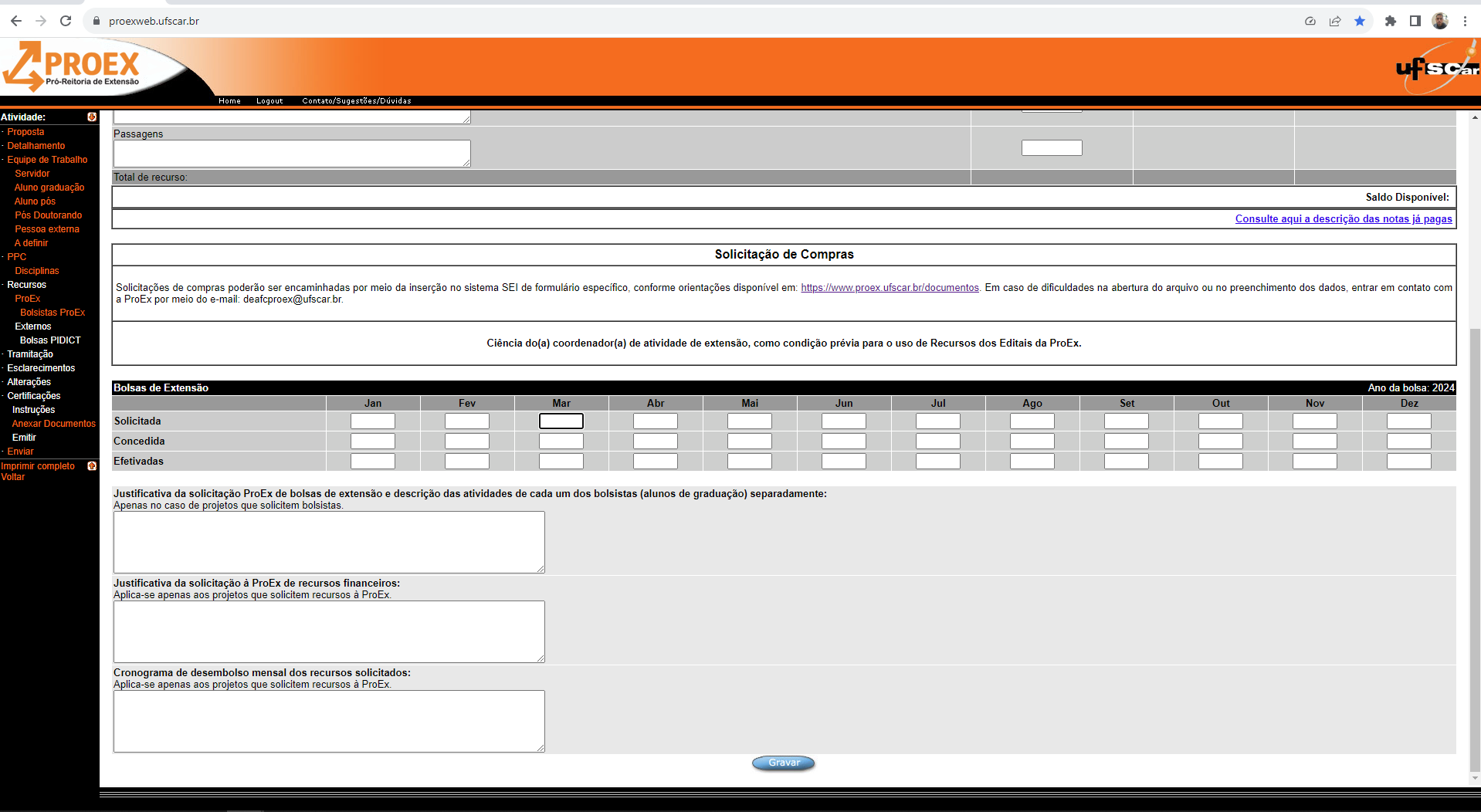 1                      1                       1                     1
Atenção:
Indicar as atividades a serem desenvolvidas pelos bolsistas individualmente no campo “Justificativa”.
xxxxxxxxxxxxxxxxxxxxxxxxxxxxxxxxxxxxxxxxxxxxxxxxxxxxxxxxxxxxxxxxxxxxxxxxxxxxxxxxxxxxxxxxxxxxxx